Iphone
Teodora Atanaskovic
Ema djorjdevic
Magdalena petrovic
Julija mihajlovic
uvod
iPhone je porodica pametnih telefona kompanije APPLE. 
Zakljucno sa iPhone-om X apple je predstvio 14 razlicitih modela.
Aplikacije se mogu preuzimati u App store, na  kom se prema podacima iz januara 2017. nalazi 2,2 miliona aplikacija 
Prvi predstavljeni telefon je objavljen 29. juna 2007. godine.
Kompanija apple
Apple je americka medjunarodna korporacija sa sredistem u Kupertinu, Kalifornija.
Najpoznatiji proizvodi ove kompanije su: linija racunara Mac, muzicki plejer ipod, smartfon iphone i tablet racunara ipad
Apple su 1. aprila 1976. godine osnovali Stiv Voznijk, Stiv Dzobs I Ronald Vejns.
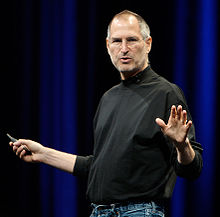 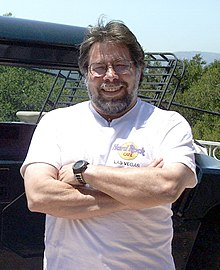 stariji modeli
iPhone prve generacije je iPhone 2G predstavljen 29. juna 2007. godine. Imao je zadnju kameru od 2 megapiksela. 
Sledeci iPhone koji je izasao je iPhone 3G. Izasao je 11. jula 2008. godine. Imao je 3G mrezu sa A-GPS lokacijom 
iPhone 3GS predstavljen je 19. juna 2009. godine. Imao je brzi processor I kameru od 3,2 megapiksela koja moze da snima video snimke. 
iPhone 4 predstavljen je 21. juna 2010. godine. Imao je zadnju kameru sa vecom rezolucijom od 5 megapiksela I blicom I prednju VGA kameru koja se moze koristiti za video pozive preko Face Time-a. Bio je prvi iPhone sa aluminijskom konstrukcijom.
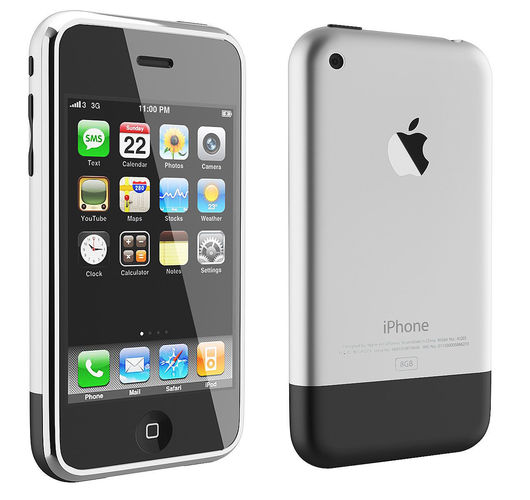 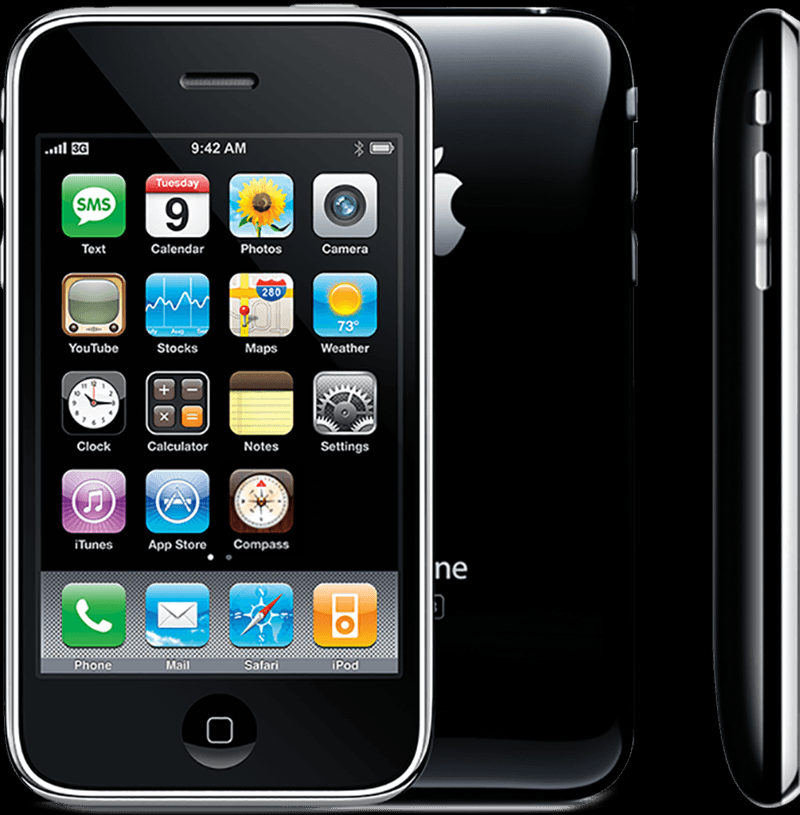 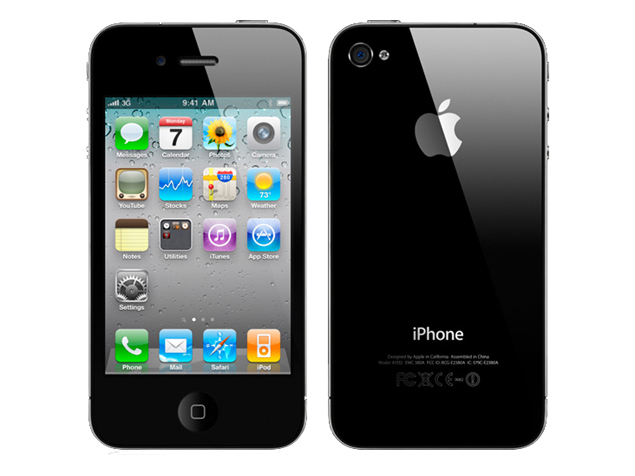 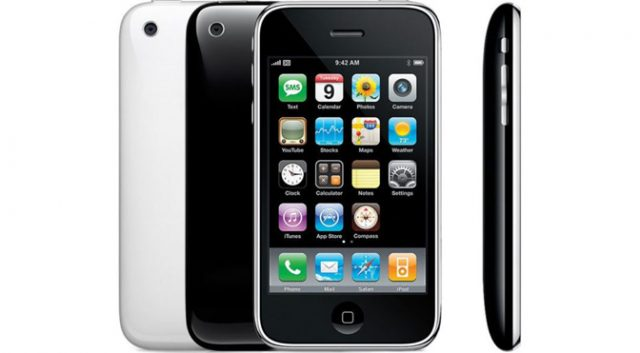 Noviji modeli
iPhone 4S je predstavljen 14. oktobra 2011. godine. U iPhone 4s dodata je bolja kamera od 8 megapiksela. Dodat je program koji upravlja sa glasom- SIRI.
iPhone 5 izasao je 21. septembra 2012. godine. Dodat je Lightning konektor 
iPhone 5c predstavljen je 20. septembra 2013. godine. Isti je kao iPhone 5 samo sto je izgradjen od polikarbonatske plastike u vise boja.
Iphone 5s predstavljen je 20. septembra 2013. Sadrzi skener otisaka prstiju u HOME tasteru.
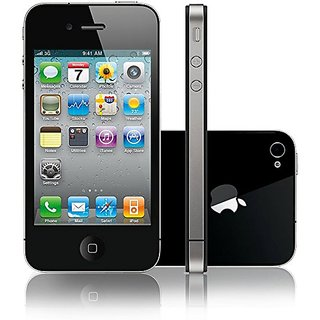 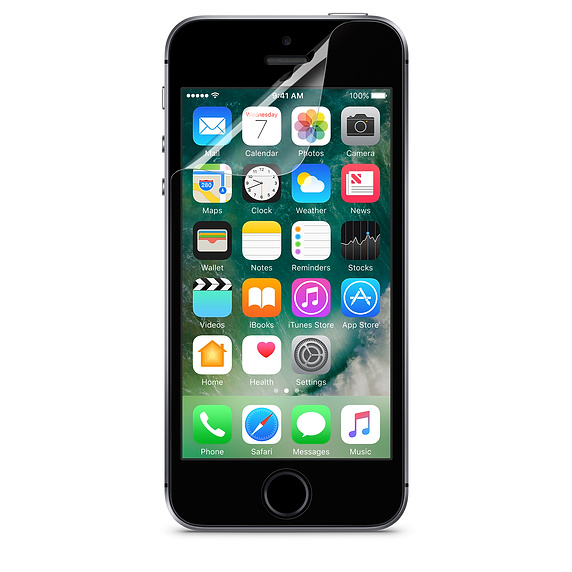 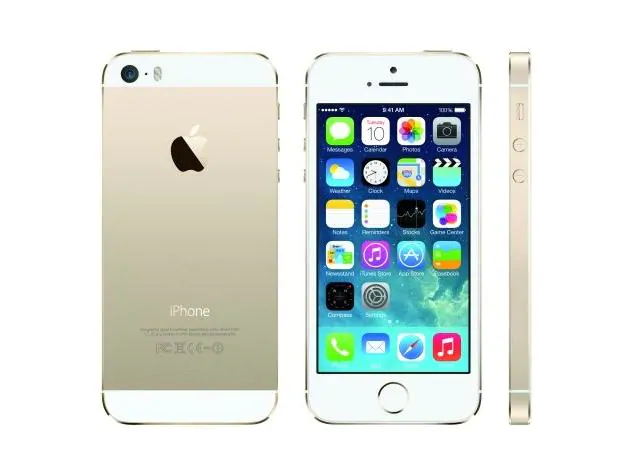 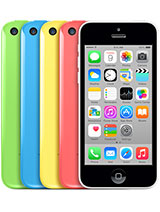 noviji modeli
IPhone 6 I Iphone 6+ je predstavljen 19. septembra 2014. godine. Uz telephone predstavljen je I prvi Apple pametni sat nazvan Apple Watch.
IPhone 6S I Iphone 6S+, izasli su 25. septembra 2015. godine. Omoguceno je snimanje 4K videa.
IPhone SE je predstavljen 31. marta 2016. godine. Smatra se modernizovanijom verzijom IPhone-a 5S.
IPhone 7 I Iphone 7+ je predstavljen 16 septembra 2016. godine. Prvi IPhone koji je izbacio AUX ulaz.
IPhone 8 I Iphone 8+ su predstavljeni 22. septembra 2017. godine. Poledjina mu je izradjena od stakla da mogao da se puni bezicno.
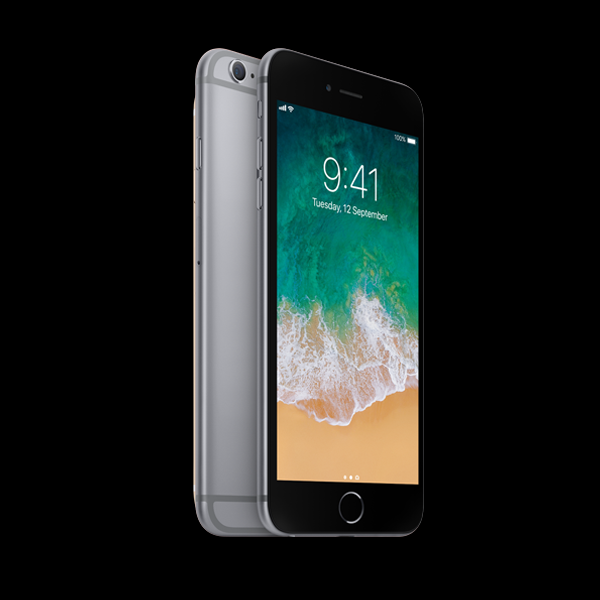 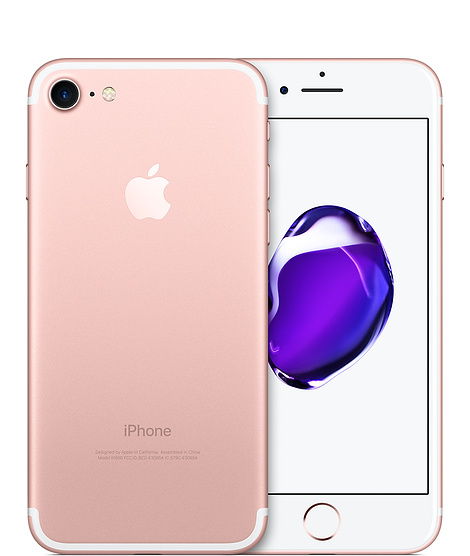 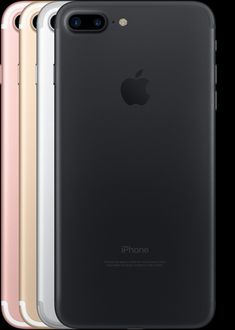 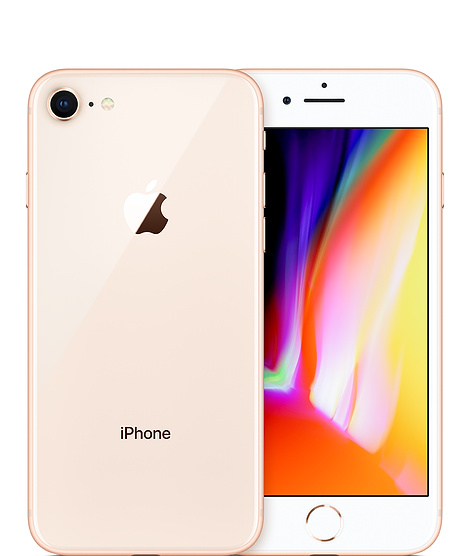 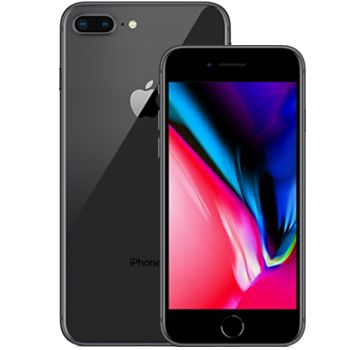 najNoviji modeli
iPhone X je predstavljen 2. novembra 2018. Najjaci iPhone do sada, donosi sasvim novi dizajn iPhone-a.
iPhone XS I iPhone XS max su izasli nakon iPhone-a X
iPhone XR
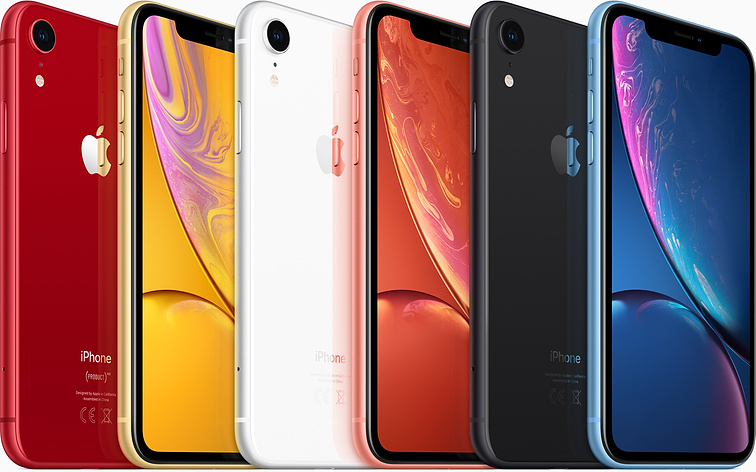 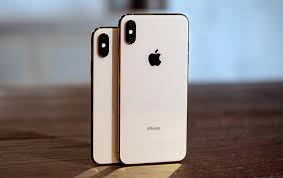 Hvala na paznji!
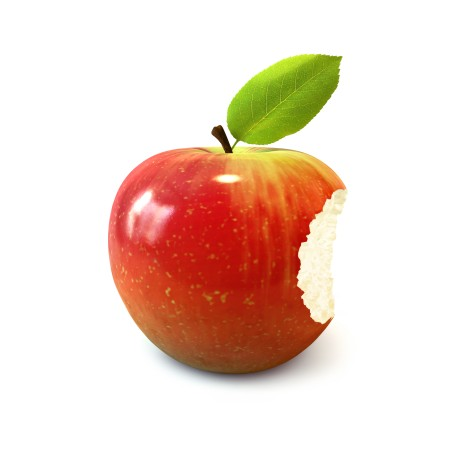